POH 119 : INFECTION PREVENTION AND CONTROL IN PANDEMICS
Purpose
This topic introduces learners to essential skills and practice of infection prevention towards controlling infectious diseases.
Objectives
This topic enables learning about:

Key terms and principles of infection prevention and control
Types of personal protective equipment 
The practice of donning and doffing
The importance of IPC in controlling infections
Expected Learning Outcomes
By the end of this topic learners should be able to:
Describe key terms and principles of infection prevention and control
Explain types of personal protective equipment 
Demonstrate donning and doffing 
Discuss the importance of IPC in controlling infections
Discussion around Covid-19 And IPC
Ensuring triage, early recognition, and source control (isolating patients with suspected 2019-nCoV
Application of Standard Precautions for all patients
Implementation of empiric additional precautions (droplet and contact and whenever applicable airborne precautions) for suspected cases. Consider Airborne precautions for aerosol-generating procedures
 Administrative controls
 Environmental and engineering controls
Goals of Infection Prevention and Control
Ensuring Triage, Early Recognition and Source Control
Encourage HCWs to have a high level of clinical suspicion, and use updated case definitions

Establish a well-equipped triage station at the entrance of health facilities

Reinforce adherence to standard precautions especially respiratory hygiene and hand hygiene

Ensure that patients with symptoms of suspected 2019-nCoV or other respiratory infection (e.g., fever, cough) are not allowed to wait among other patients seeking care. Provide a face mask to symptomatic patients
Applying Standard Precautions for All Patients
Hand hygiene
Respiratory hygiene
Appropriate personal protective equipment (PPE) according to risk assessment 
Injection safety practices/Sharps safety 
Safe waste management
Proper linens, environmental cleaning and sterilization of patient-care equipment.
Implementing Empiric Additional Precautions
Patients should be placed in adequately ventilated single rooms. 

 When single rooms are not available, patients suspected of being infected with 2019-nCoV should be grouped together (Cohorting)

All patients’ beds should be placed at least 1 m apart regardless of whether they are suspected to have 2019-nCoV infection or not
Additional Contact and Droplet Precautions
Use designated equipment for patients under investigation/Confirmed patients

If transport is required, use predetermined transport routes to minimize exposure for staff, other patients and visitors, and have the patient using a medical mask;
 
Routinely clean and disinfect surfaces which the patient is in contact

Maintain a record of all persons entering the patient’s room, including all staff and visitors.
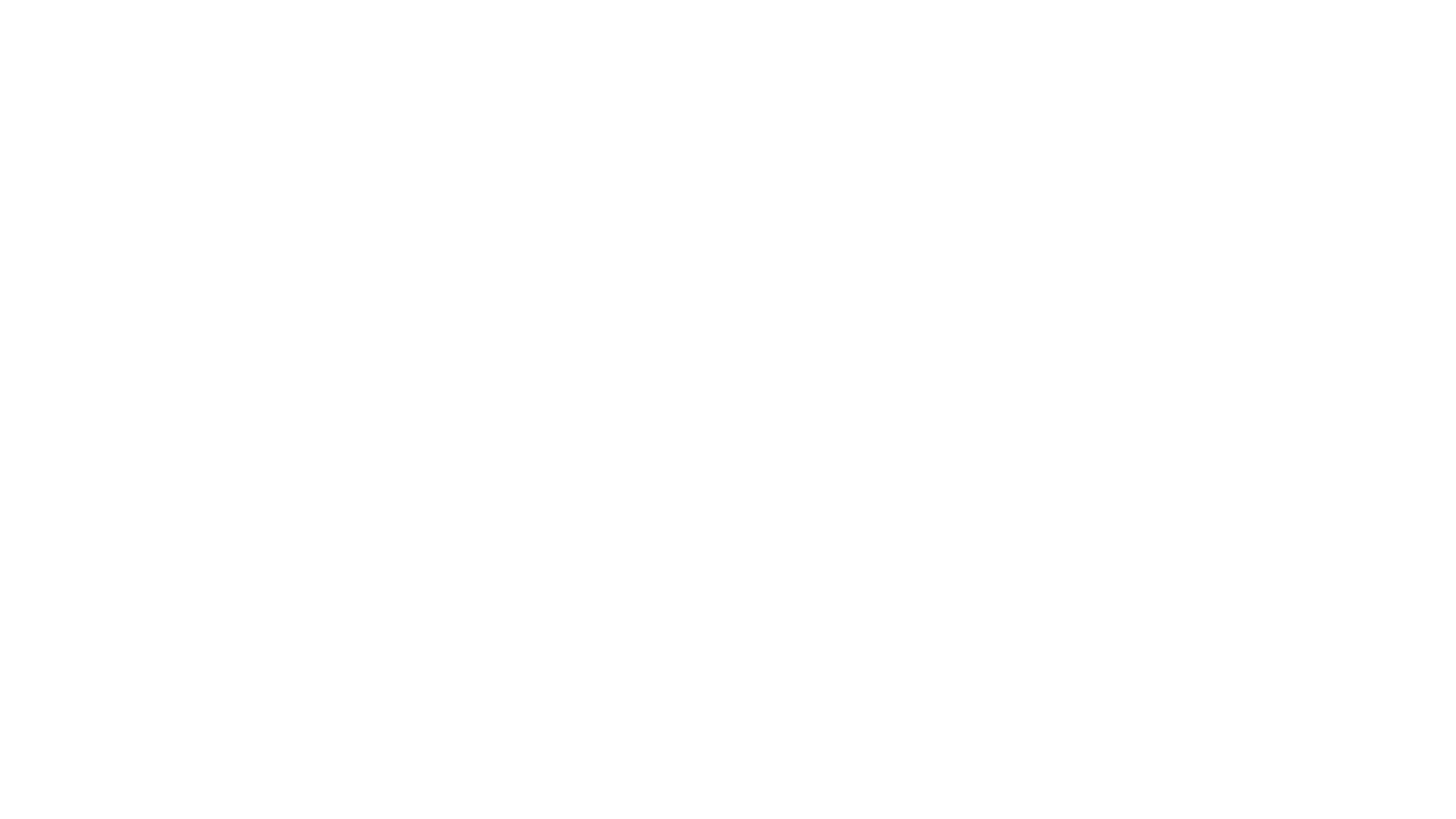 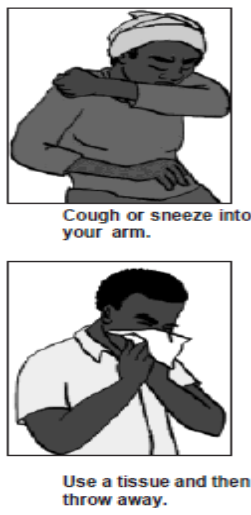 Respiratory or Cough Etiquette
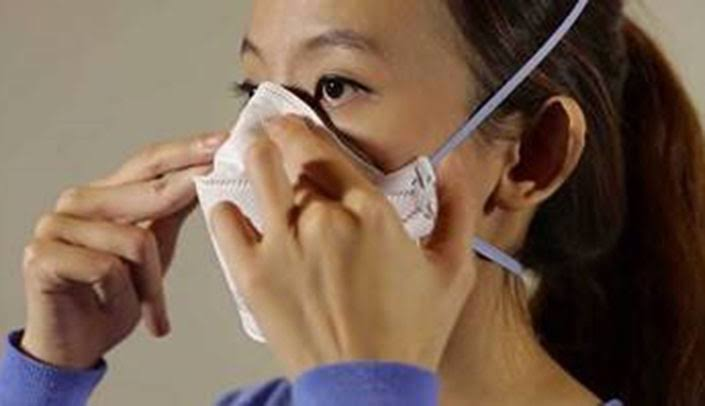 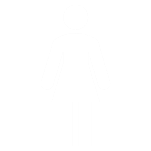 Health workers must put on fit tested N95 masks before entering the patient area or patient care
Use of a face mask for suspected cases, especially in public.
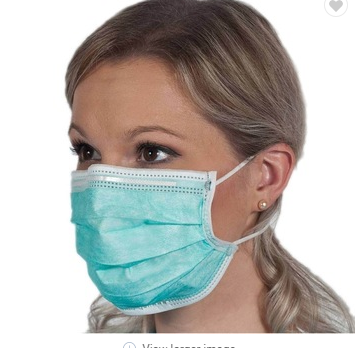 Isolation
Room doors should be kept closed except when entering or leaving the room, and entry and exit should be minimized. Patient movement out of the room should be minimized as well

Once a proper isolation room, the patient’s facemask may be removed.

Outside the isolation room, patients should wear a facemask to contain secretions and droplets

Personnel entering the room should use PPE, including respiratory protection, as described below.

In addition, the room should undergo appropriate cleaning and surface disinfection before it is returned to routine use.
Implementing Administrative Controls
Administrative controls and policies for the prevention and control of transmission of  infections within the healthcare setting include
Establishing sustainable IPC infrastructures and activities;
Educating patients’ caregivers; 
Developing policies on the early recognition of acute respiratory infection potentially caused by 2019-nCoV; 
Ensuring access to prompt laboratory testing for identification of the etiologic agent; 
Preventing overcrowding, especially in the emergency department;
Providing dedicated waiting areas for symptomatic patients;
Appropriately isolating hospitalized patients; 
Ensuring adequate supplies of PPE; 
Ensure the adherence of IPC policies and procedures for all facets of health care.
Administrative Measures Related to Healthcare Workers
Provision of adequate training for HCWs
Ensuring an adequate patient-to-staff ratio
Establishing a surveillance process for acute respiratory infections potentially caused by 2019-nCoV among HCWs
Monitoring HCW compliance with standard precautions and providing mechanisms for improvement as needed.
Using Environmental and Engineering Controls
Spatial separation of at least 1 meter should be maintained between all patients. 

Ensure that cleaning and disinfection procedures are followed consistently and correctly. 

Cleaning environmental surfaces with water and detergent and applying commonly used hospital disinfectants (such as sodium hypochlorite) is an effective and sufficient procedure.

 Manage laundry, food service utensils and medical waste in accordance with safe routine procedures.
Recommendation for Outpatient Care
Triage and early recognition

Emphasis on hand hygiene, respiratory hygiene and facemasks to be used by patients with respiratory symptoms

Prioritization of care of symptomatic patients

When symptomatic patients are required to wait, ensure they have a separate waiting area have a facemask

Educate patients and families about the early recognition of symptoms, basic precautions to be used and which health care facility they should refer to.
Hand Hygiene
Hand hygiene is the most important measure to prevent infection
Perform hand hygiene after contact with respiratory secretions.
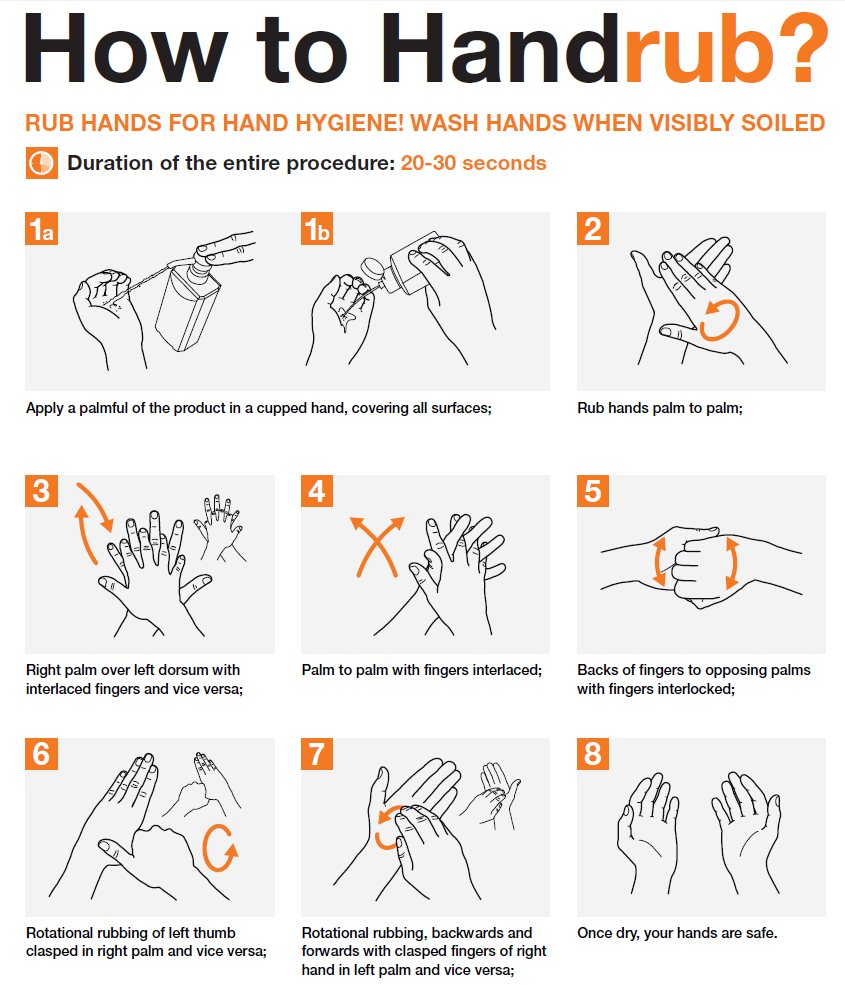 Personal Protective Equipment (PPE)
PPE recommendation for the general public: 
For asymptomatic individuals, no PPE use is recommended.  However proper hand hygiene practices and respiratory etiquette should suffice

For Health workers Supporting Triage or high risk gatherings
-In addition to standard precautions, rapidly identify people with respiratory symptoms and put a face mask on them.
-Screening teams should use fitted N95 respirators
-Symptomatic staff are advised to stay home and inform relevant authorities

For Health workers caring for confirmed cases
-In addition to standard precautions, health workers to use facial protection (Goggles), fitted respirators, gowns, gloves, and observe the 5 moments of hand hygiene
Rational use of PPEs
Summarizes WHO’s recommendations for the rational use of personal protective equipment (PPE) in healthcare and community settings, as well as during the handling of cargo.

 PPEs includes 
- Gloves, Medical masks,  Goggles or a Face Shield, and Gowns, as well as for specific procedures, Respirators (i.e., N95 orFFP2 standard or equivalent) and aprons. 

This presentation  is intended for those who are involved in distributing and managing PPE, as well as public health authorities and individuals in healthcare and community settings.

It aims to provide information about when PPE use is most appropriate.
Examples of PPE for Use in Health Care  Settings During COVID-19
Face Mask
N95 Mask	Face shield
Goggle
Eyes + nose +  mouth
Eyes
Nose +  mouth
Apron
Nose +  mouth
Gown
Gloves
Head  cover
Head +  hair
Hands
Body
Body
Strategies to Optimize the Availability of PPE
Donning and Doffing of PPE
OVERVIEW

Comprehensive steps for donning and doffing of PPE are illustrated in the link below
https://www.who.int/publications/i/item/WHO-HIS-SDS-2015.1
Airborne Precautions
(in the  context  of COVID-19)
Airborne precautions are recommended ONLY for aerosol generating  procedures such as:
bronchoscopy,
tracheal intubation,
pressure on the chest during cardiopulmonary  resuscitation may induce production of aerosol.
The following is required:
Single room with adequate ventilation:
natural ventilation with air flow of at least 160 L/s per patient or
in negative pressure rooms with at least 12 air changes per hour and controlled  direction of air flow when using mechanical ventilation
PPE: contact + droplet
Substitute medical mask for high-efficiency masks in room (N-95, or FFP2 or  equivalent masks)
N95 Mask Fitting –
Do a seal check before you enter the room!
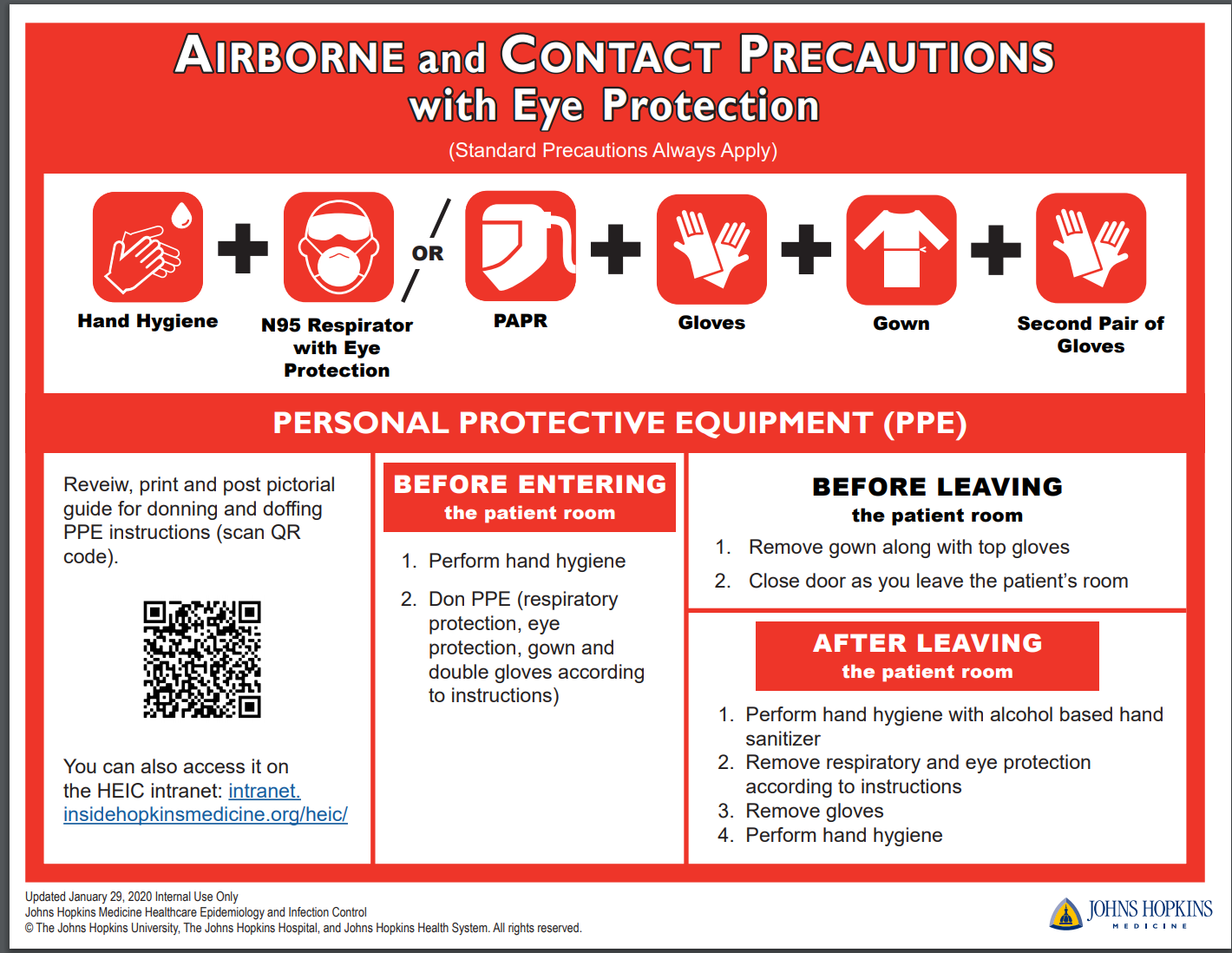 Minimize Direct Unprotected Exposure to  Blood and Body Fluids
Summary of Recommendations
Reference Materials
Minimum requirements for infection prevention and control. Geneva: World Health Organization; 2019. License: CC BY-NC-SA 3.0 IGO.

Guidelines on core components of infection prevention and control programmes at the national and acute health Care facility level. Geneva: World Health Organization; 2016. Licence: CC BY-NC-SA 3.0 IGO.

Mugerwa et al (2013). High Prevalence of tuberculosis infection among medical students in Makerere University, Kampala [online]. Available: http://www.ncbi.nlm.nih.gov/pmc/articles/PMC3642000. 

The Health Care Infection Society (2013). Prevalence of hospital-associated infections can be decreased effectively in developing countries [online]. Available: http://www.ncbi.nlm.nih.gov/pubmed/23643293. 
WHO (2014) Bulletin; Health care-associated infection in Africa [online]. Available: http://www.who.int/patientsafety/news/cleancare_articles/en. Accessed 8th May 2014
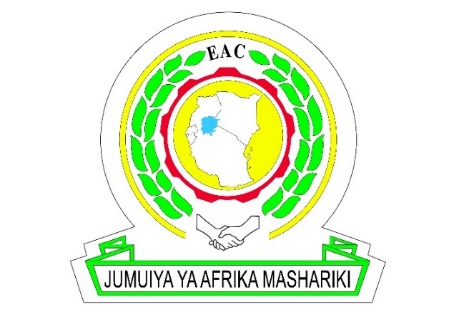 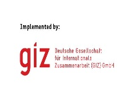 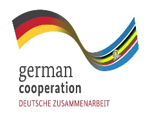 Review of The Pandemic Preparedness  with One Health approach (PPOH) short course is by the East African Community (EAC) Secretariat in cooperation with universities of the six EAC Partner States. It is facilitated by the German Government and implemented by the Deutsche Gesellschaft für Internationale Zusammenarbeit GIZ GmbH through the Global Programme Pandemic Prevention and Response, One Health (GP PPOH)